Borgerpårørende møde
18.9.23
DagsordenFrokost sammen. Godkendelse af dagsorden Formanden har ordet (se bilag) Kort fra Betina.  - Hvad sker der set fra hendes stol Status fra leder på Trepas - Økonomi og investeringer- Pædagogisk faglighed og udvikling - Tilsynsbesøg- Levnedsmiddelstyrelsen på besøg - Kløvercafeen ombygning- Status fra omlægning sidste år Møde med beskæftigelsesudvalget, se særskilt dagsorden(bilag 2)Hvad rør sig rundt, alle får ordet. Næste møde Arrangementer  - åbent hus evaluering- deltagelse i Danmarks motionsuge, spinning, kom og mød - juleafslutning - forskellige afdelinger på tur.  evt. Dernæst fortsætter mødet i M5 fra 14.30-15.30 med beskæftigelsesudvalget
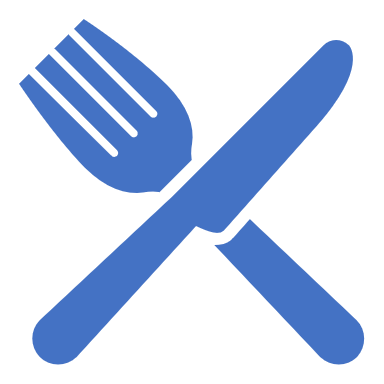 Frokost
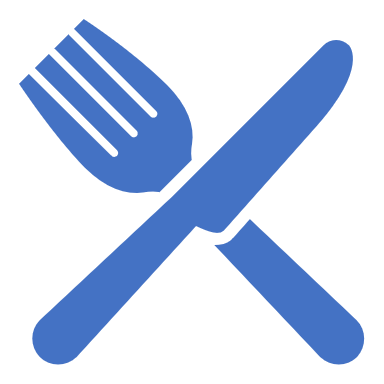 Godkende dagsorden
Formanden har ordet
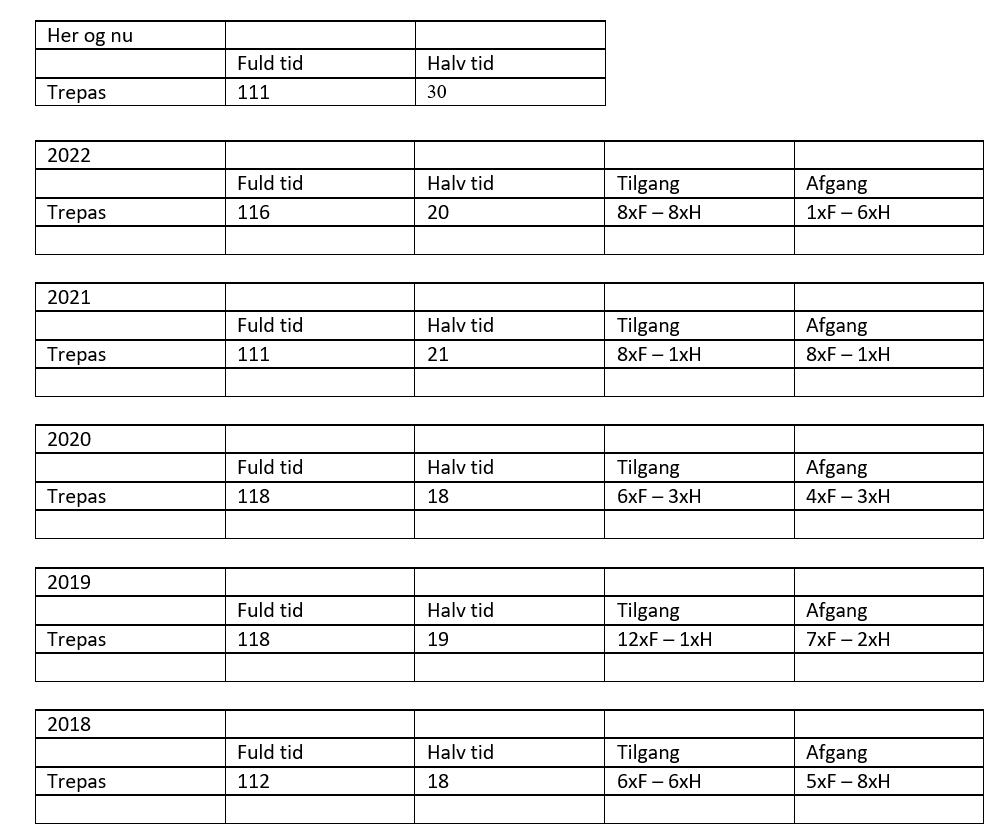 Bilag
Oversigt over borgere på Trepas
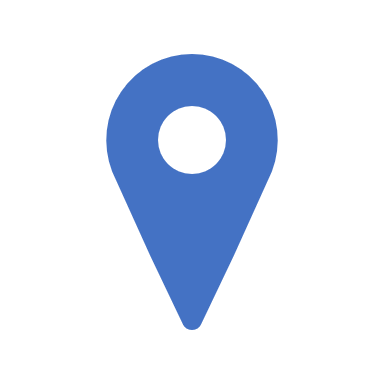 Kort fra Betina
Hvad sker der, set fra hendes stol.
Status fra leder Trepas
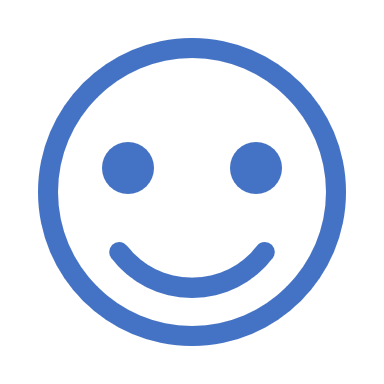 Økonomi og investeringer- Tilsynsbesøg- Levnedsmiddelstyrelsen på besøg - Kløvercafeen ombygning- Status fra omlægning sidste år
Pædagogisk faglig og udvikling
Økonomi og investeringer
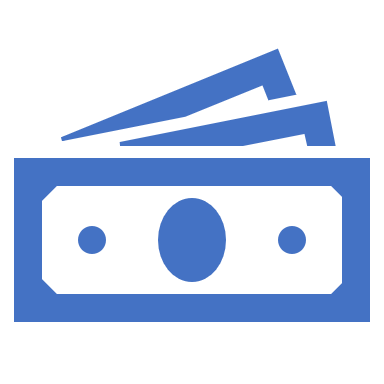 Forventeligt at vi kommer ud med et mindre overskud, samlet i BB ca. 500.000 til investeringer til næste år.
Året har været præget af meget svingende produktionsmængder 
Investeringer: 
generelt vedligehold, 
Belægning parkeringsplads
nyt køkken Kløvercafeen, 
Etablering af rum til PURE opgave
Nye gardiner i Gl. regnskov
Infoskærm regnskoven
Styresystem til regnskovene
TilsynsbesøgD. 6. og 7. september
Imponeret over hvordan vi formåede at bruge arbejdsopgaver og det at gå på arbejde til at skabe udvikling.
Fantastisk sted at komme selvom der er forskellighed i opgaver, indretning og kultur
Samstemthed om det der er vores kerneopgave og den vej, vi vil.
Ligeledes er det medarbejderne siger om deres oplevelse samstemt med det i som personale siger, og det jeg som leder siger.
Der er fælles ejerskab hele vejen.
Kløvercafeen
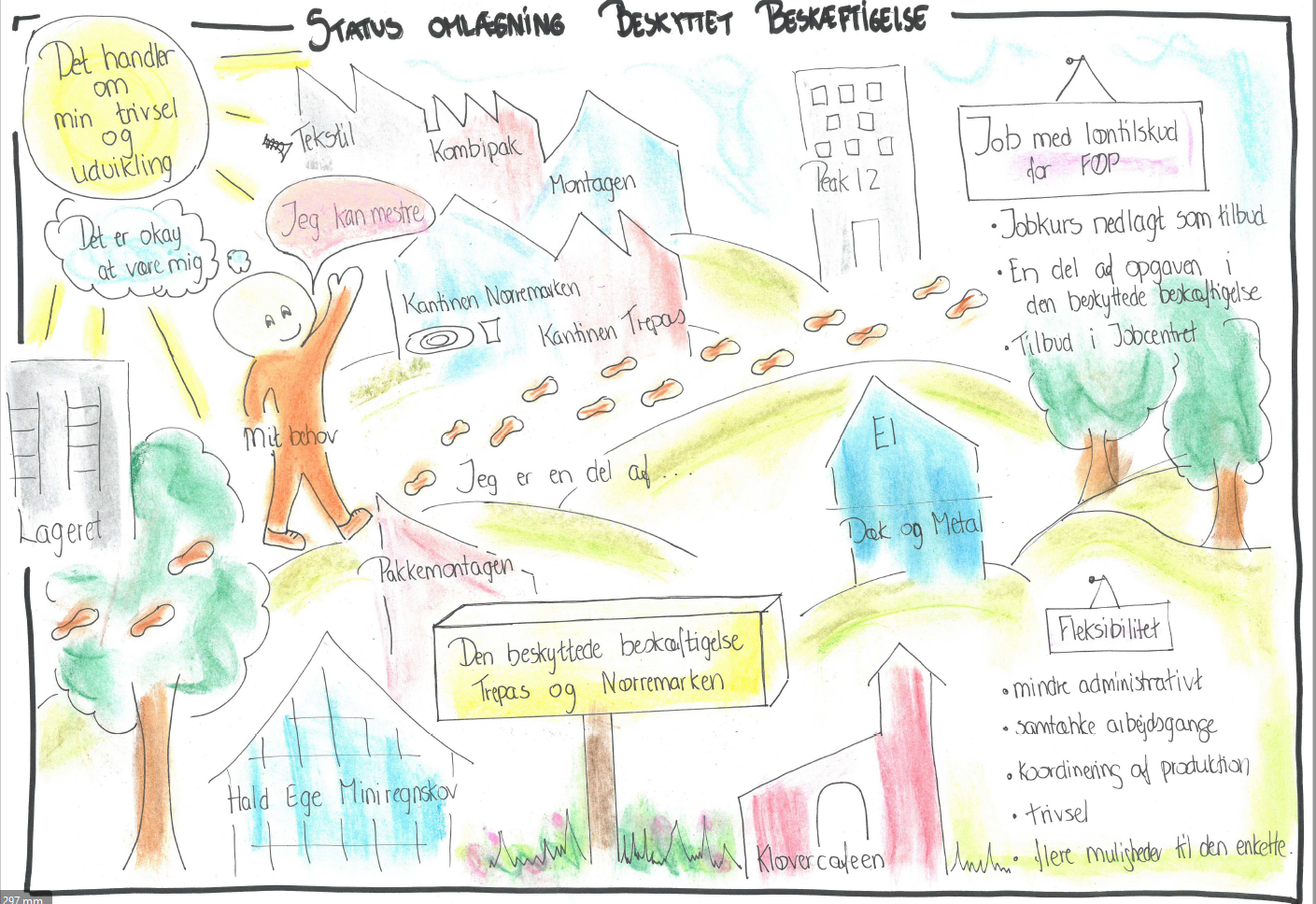 Pædagogisk faglighed og udvikling
I 2023 har vi arbejdet med adfærd, overbevisninger, holdninger og værdier. 
Stort fokus på pædagogisk faglighed. Sparring på tværs. 
Forstyrre hinanden
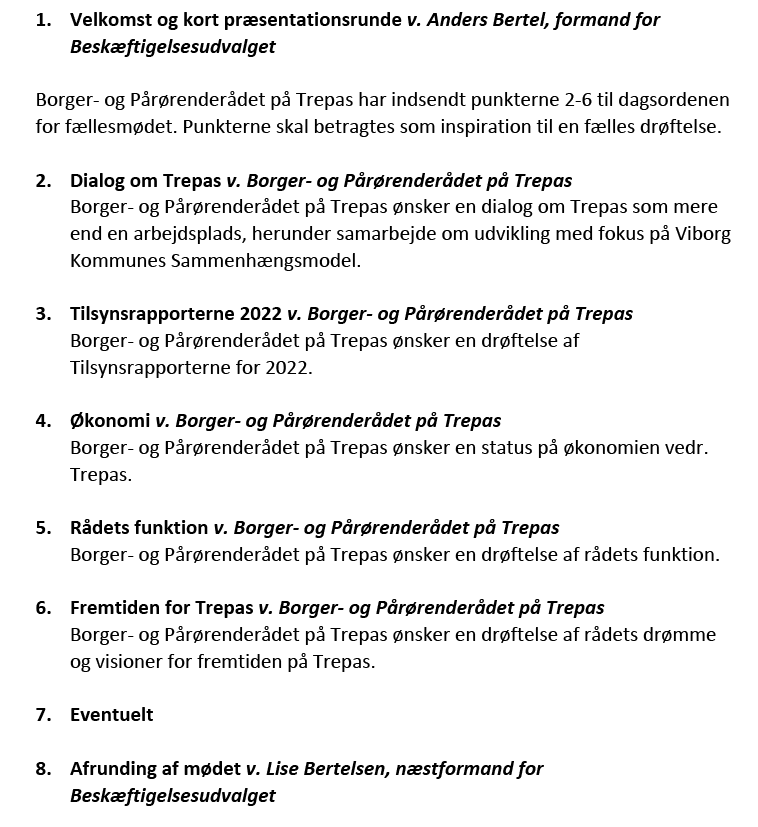 Møde med beskæftigelsesudvalget
Hvad rør sig rundt, alle får ordet.
Næste møde
Arrangementer
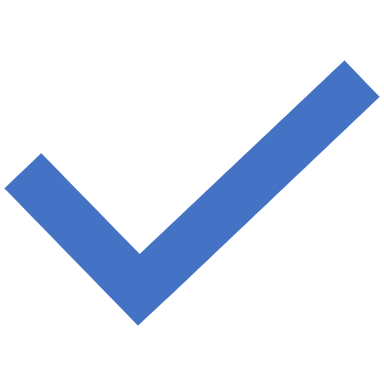 Åbent hus evaluering
Deltagelse i Danmarks motionsuge:
spinning tirsdag d. 10. oktober
kom og mød torsdag d. 12. oktober
Juleafslutning torsdag d. 7. december 
Afdelings ture.
Tælskridt, en gang årligt i forbindelse med Søndersøløbet
Eventuelt